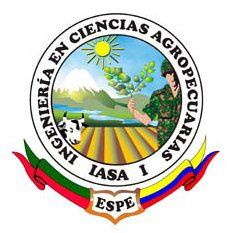 Población e infección micorrícica arbuscular en papa (Solanum tuberosum L.), var. super chola, con tres dosis de fertilización de fósforo en San Roque, Atuntaqui, Imbabura
 
 Saltos Apolo, Max Jonathan
 
Departamento de Ciencias de la Vida y la Agricultura
 
Carrera de Ingeniería Agropecuaria
 
Trabajo de titulación, previo a la obtención del título de Ingeniero Agropecuario
 
 Msc. Basantes Morales Emilio Rodrigo
 
24 de marzo 2021
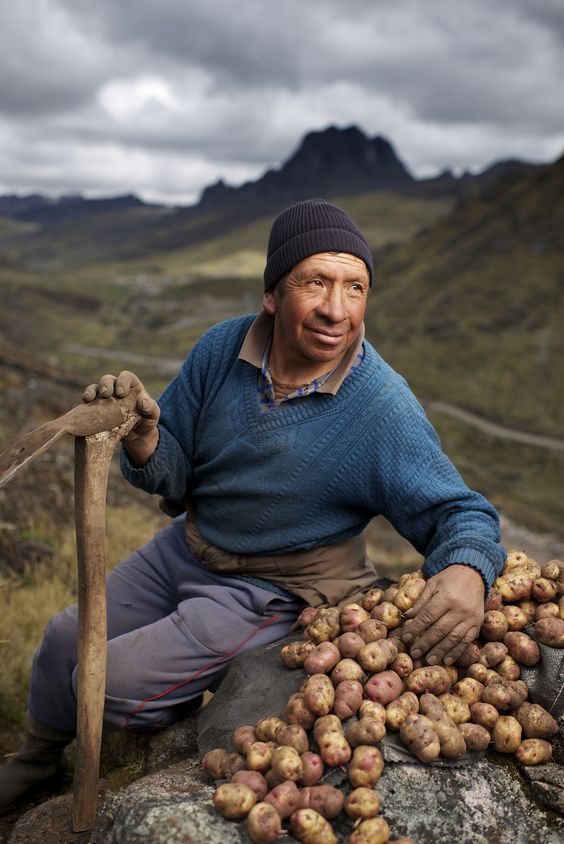 INTRODUCCIÓN
(FAO , 2019)
c
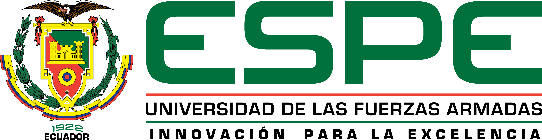 INTRODUCCIÓN
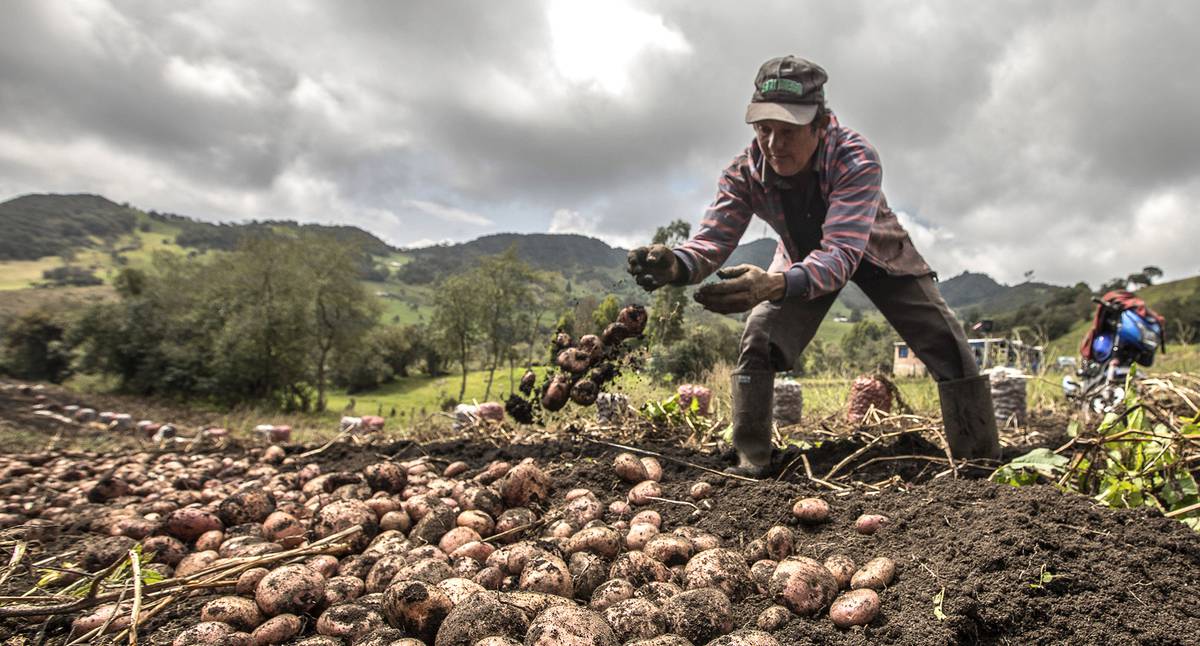 c
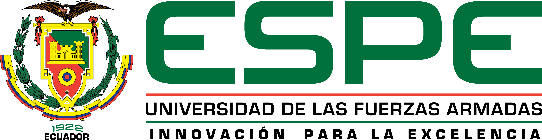 PROBLEMA
EFECTOS
CAUSAS
El uso excesivo de agroquímicos en el manejo del cultivo de papa genera susceptibilidad a plagas y enfermedades. Esto afecta la fertilidad del suelo, el equilibrio ambiental, los costos de producción y la salud tanto del productor como del consumidor.
PAPA
388 x 106 t en 19 x 106 ha
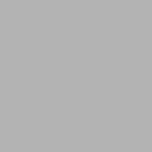 29.73 kg/año/persona
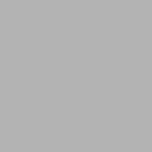 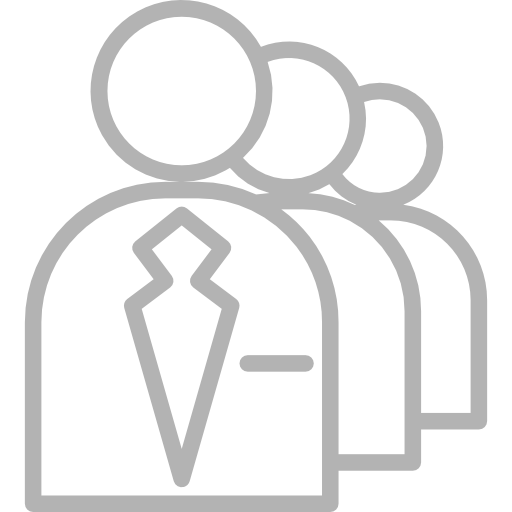 29.73 kg/año/persona
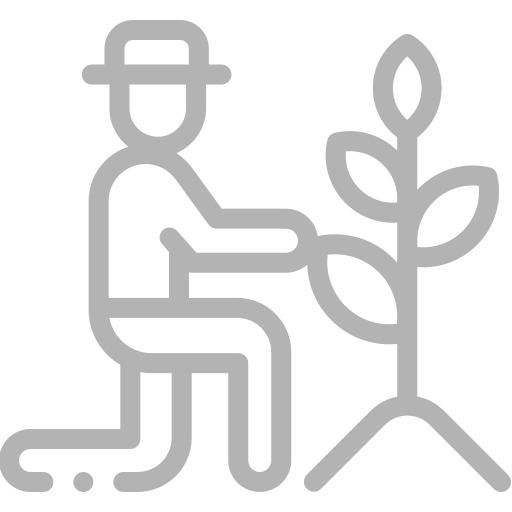 84000
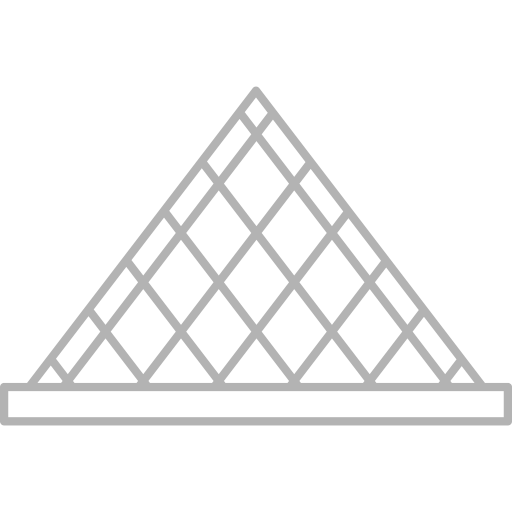 21 t / ha
9 t/ ha
52
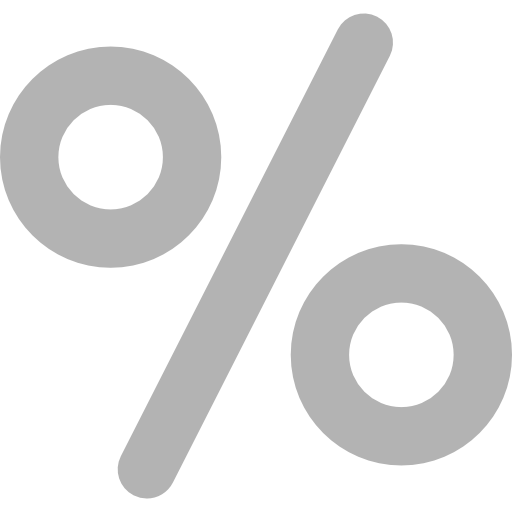 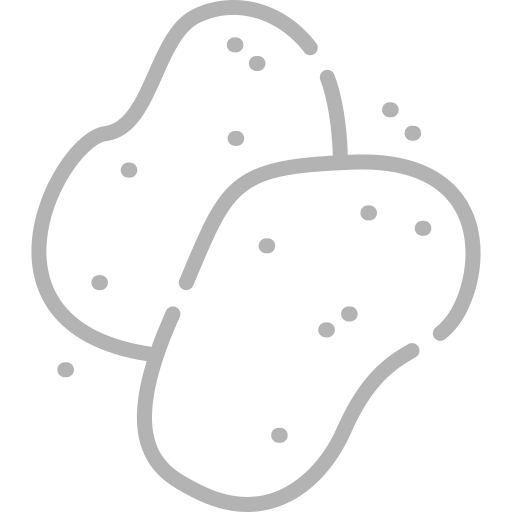 16 t / ha
c
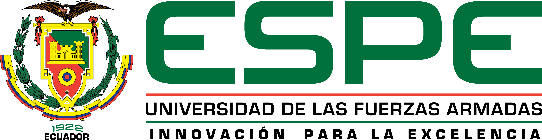 PAPA
Templado frio
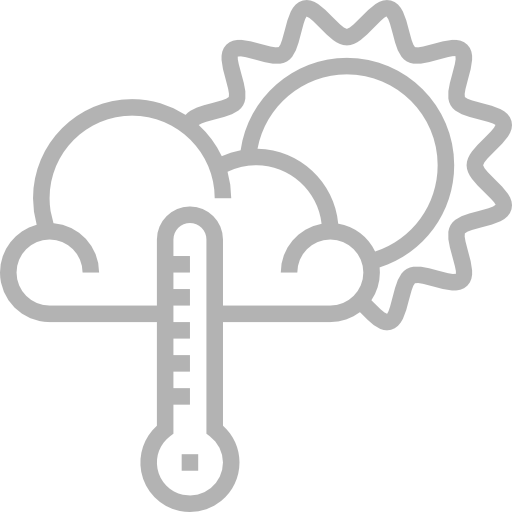 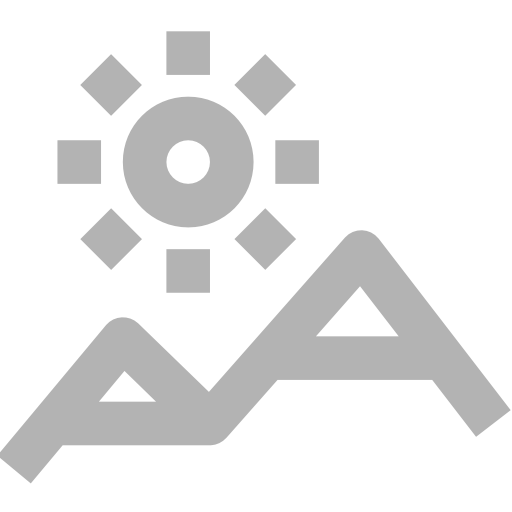 2700 a 2900 msnm
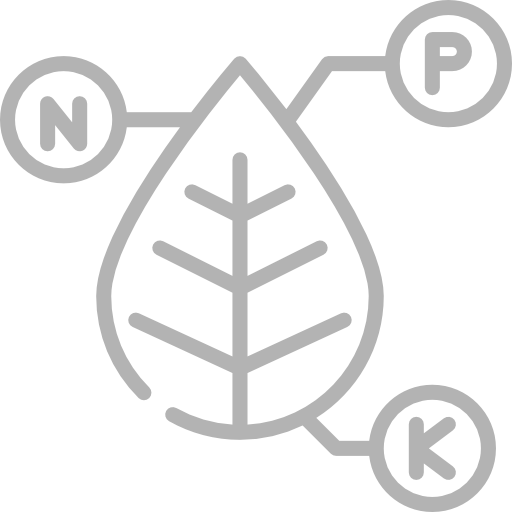 N,K y P
8 a 12 h luz
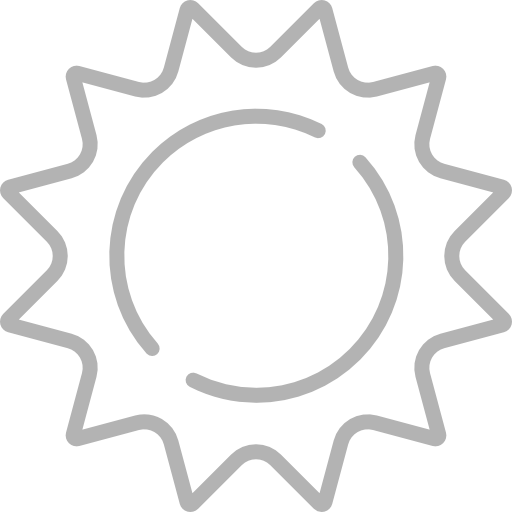 600 mm
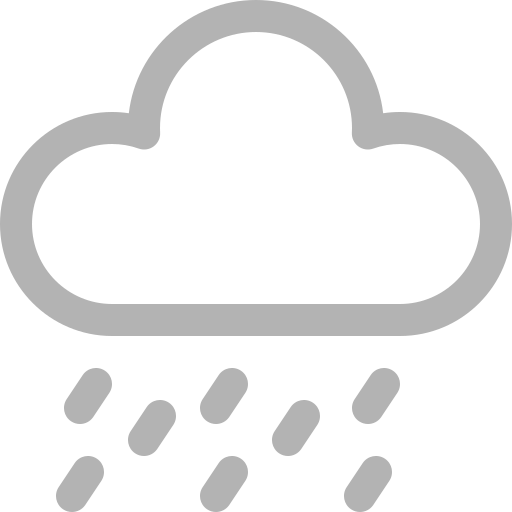 c
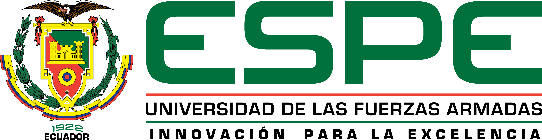 Fósforo
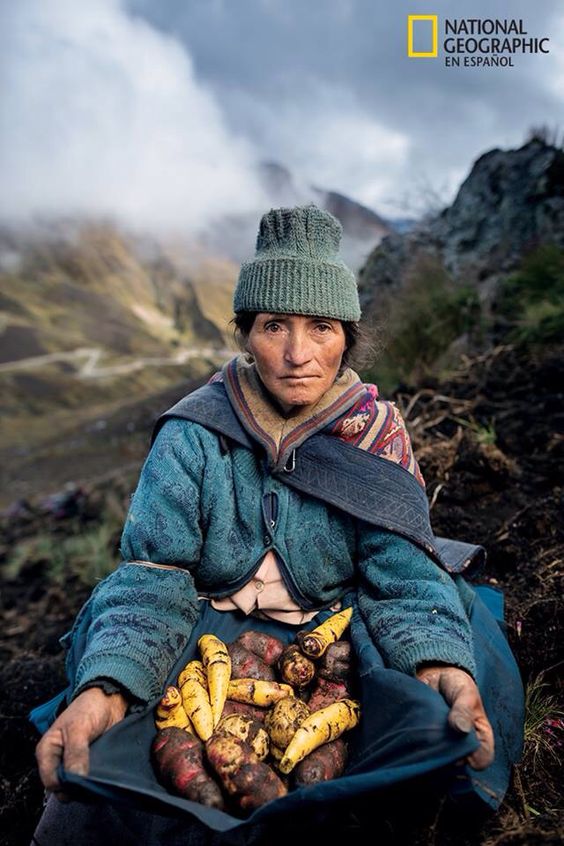 Andisoles
En el Suelo
Micorrizas
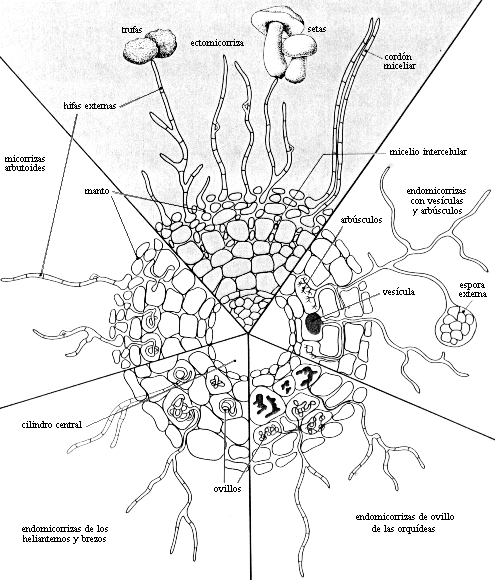 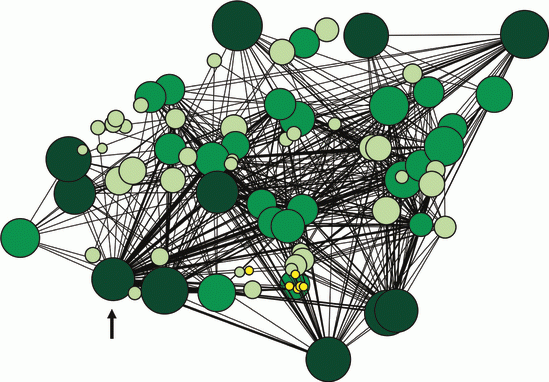 Mapa de red de micorrizas, Asociación entre pino Oregón y Rhizopogon spp. Beiler et al, 2010
Micorrizas arbusculares (HMA)
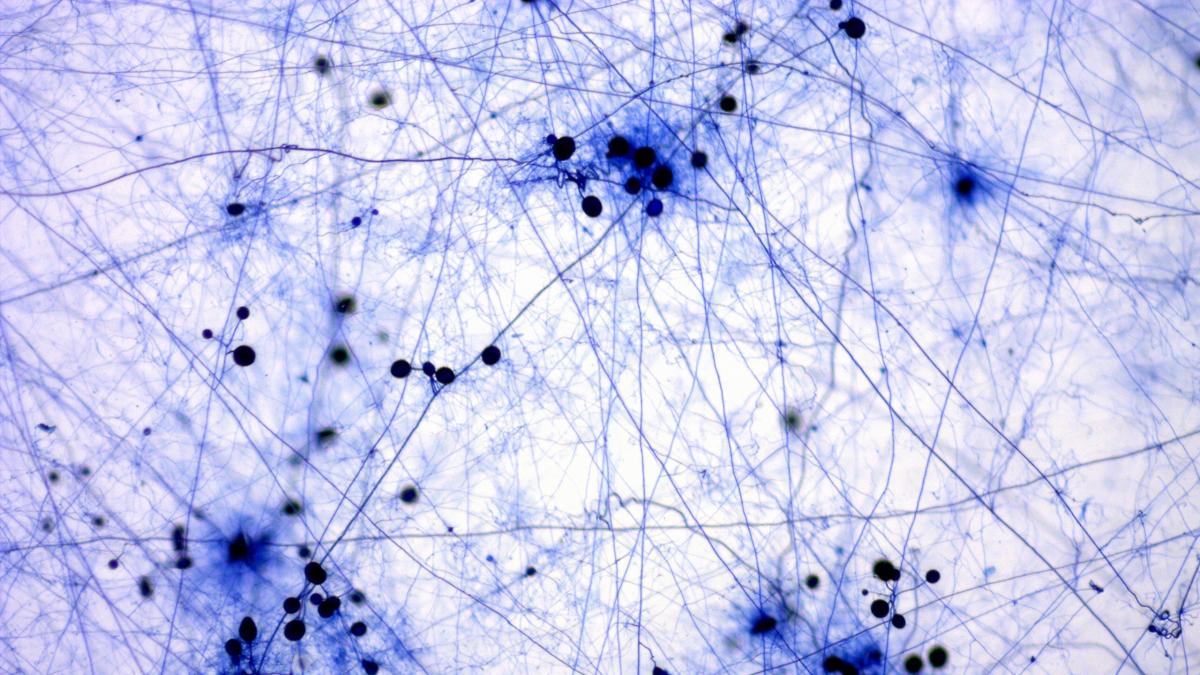 OBJETIVOS
GENERAL
Determinar la población e infección micorrícica arbuscular en papa(Solanum tuberosum L.), var. Super Chola, con tres dosis de fertilización de P en San Roque, Atuntaqui, Imbabura.
ESPECÍFICOS
Determinar la población e infección inicial de micorrizas en el suelo de papa.
Determinar la población de micorrizas bajo diferentes dosis de fertilización con P, a los 60 d de la siembra, 120 d (tiempo de floración) y antes de la cosecha.
Determinar el efecto de la dosis de P en el grado de infección de micorrizas.
Evaluar la diferencia en la colonización entre las plantas inoculadas y las no inoculadas. 
Determinar la relación entre el porcentaje de infección, la colonización y la productividad de papa.
Determinar la relación costo beneficio del uso de micorrizas en la producción de papa.
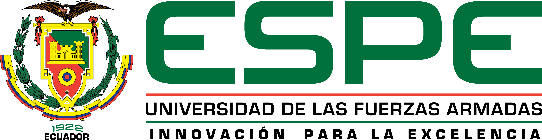 c
HIPÓTESIS
H0: La inoculación de micorrizas y fertilización con P no aumenta la población e infección de micorrizas ni la productividad del cultivo de papa (Solanum tuberosum L.).

H1: La inoculación de micorrizas y fertilización con P si aumenta la población e infección de micorrizas  y la productividad del cultivo de papa (Solanum tuberosum L.).
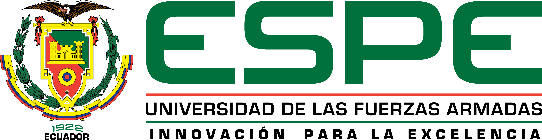 c
MATERIALES Y METODOLOGÍA
Área de estudio
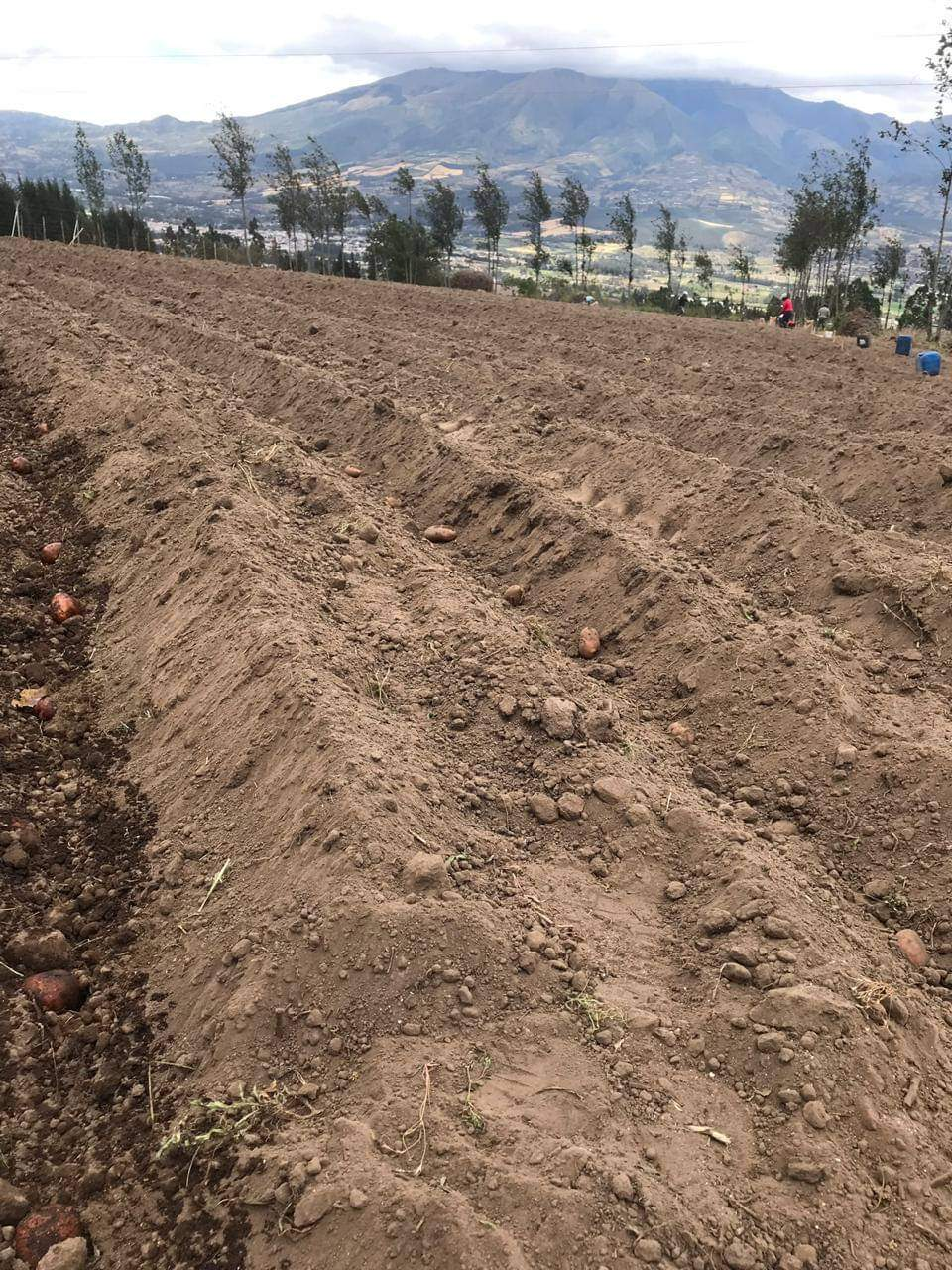 Ubicación política
Provincia:	            Imbabura 
Cantón:                  Antonio Ante
Parroquia:	            San Roque
Sector:	            El Cerotal
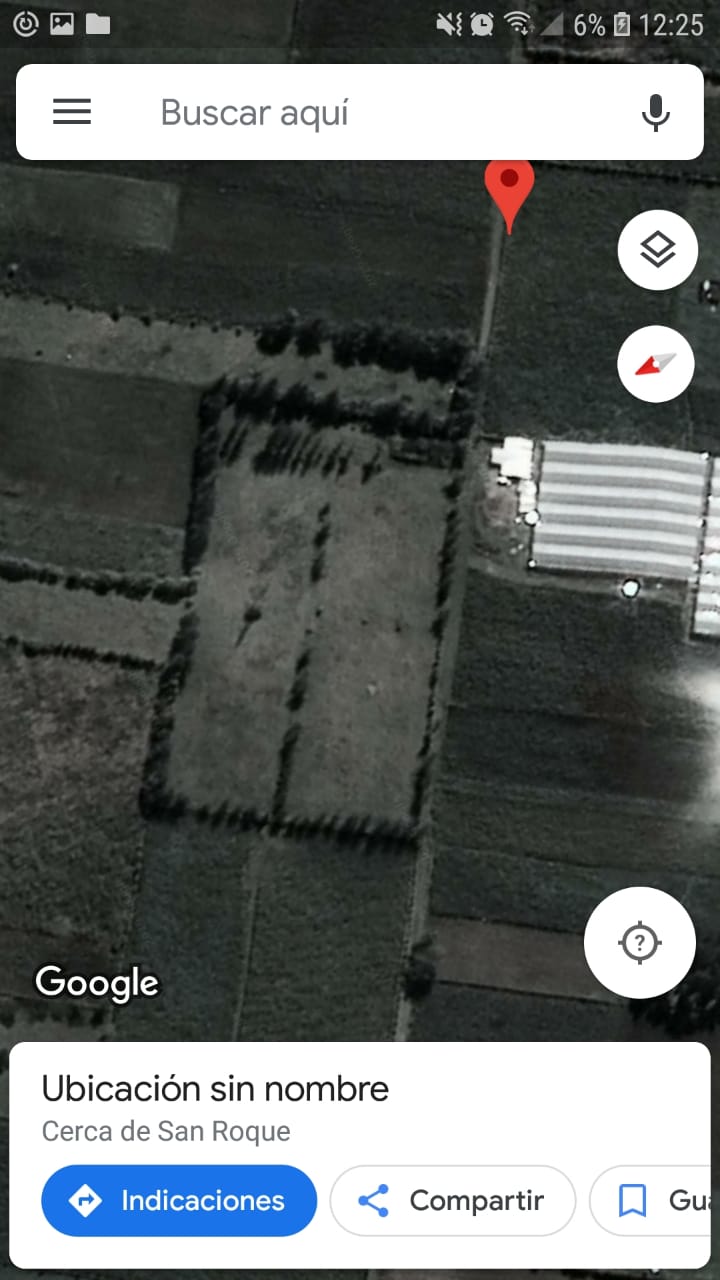 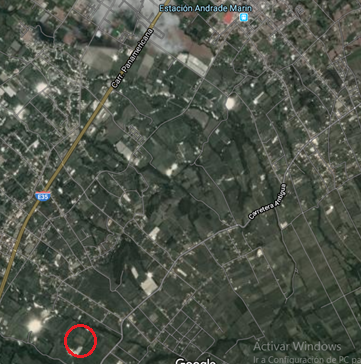 Atuntaqui
Ubicación ecológica
Altitud:	                  2650 msnm
Temperatura media:	14 °C
Precipitación anual:	1250 mm 
Zona ecológica: Bosque seco Montano Bajo 
Región:	             Seco temperado
Área de estudio
Figura 1 Ubicación de la fase campo
Fuente: Google Earth Pro, 2020
(Arce , 2009)
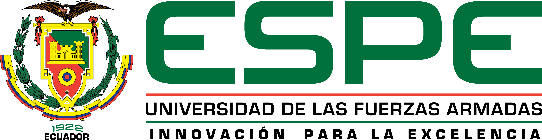 c
07-2019
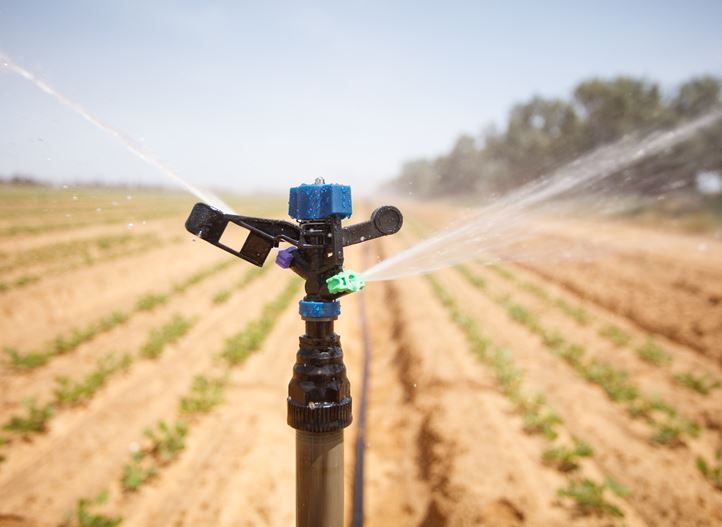 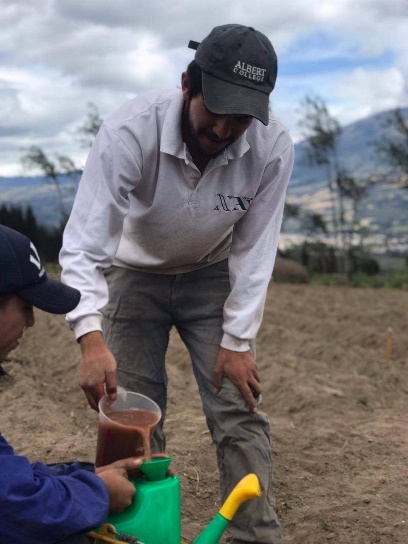 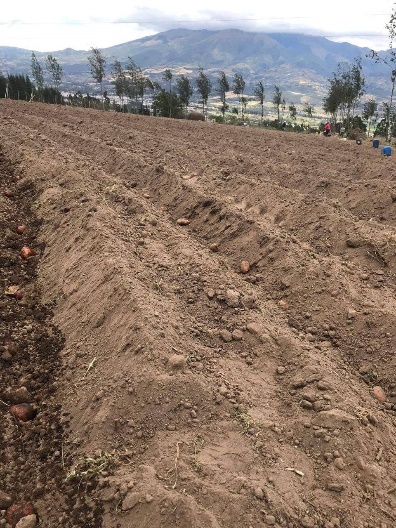 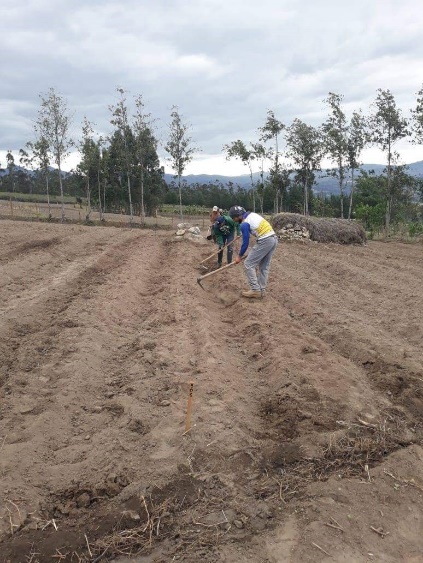 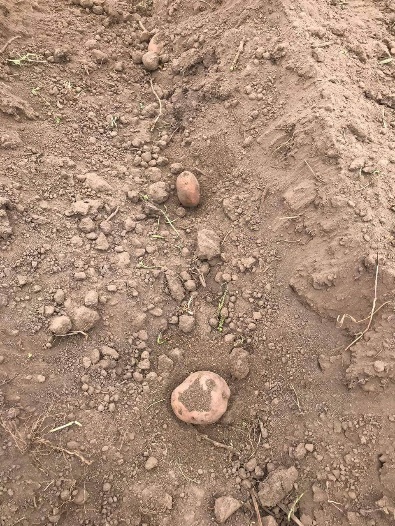 28-07-2019
Arado y rastra
Retape
Siembra
Riego
Inoculación
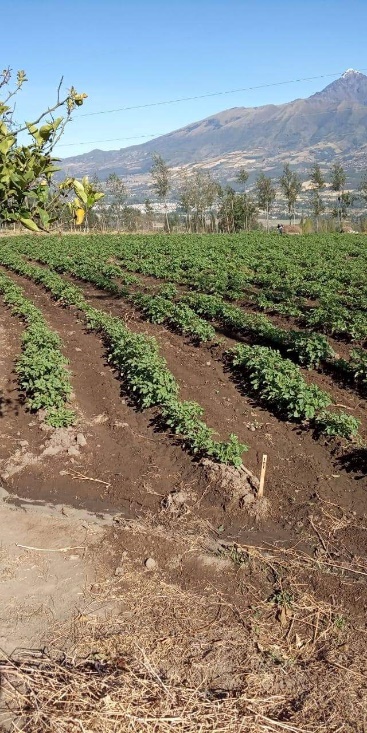 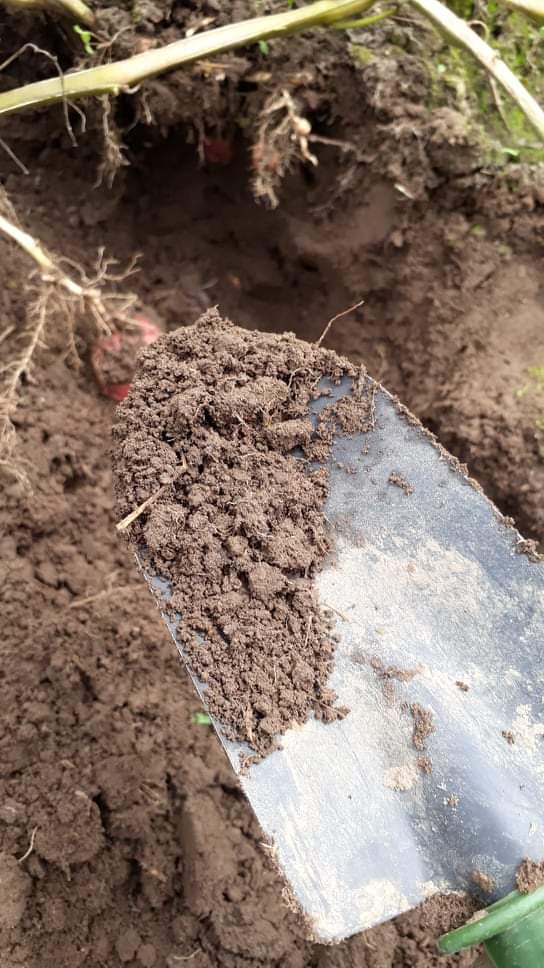 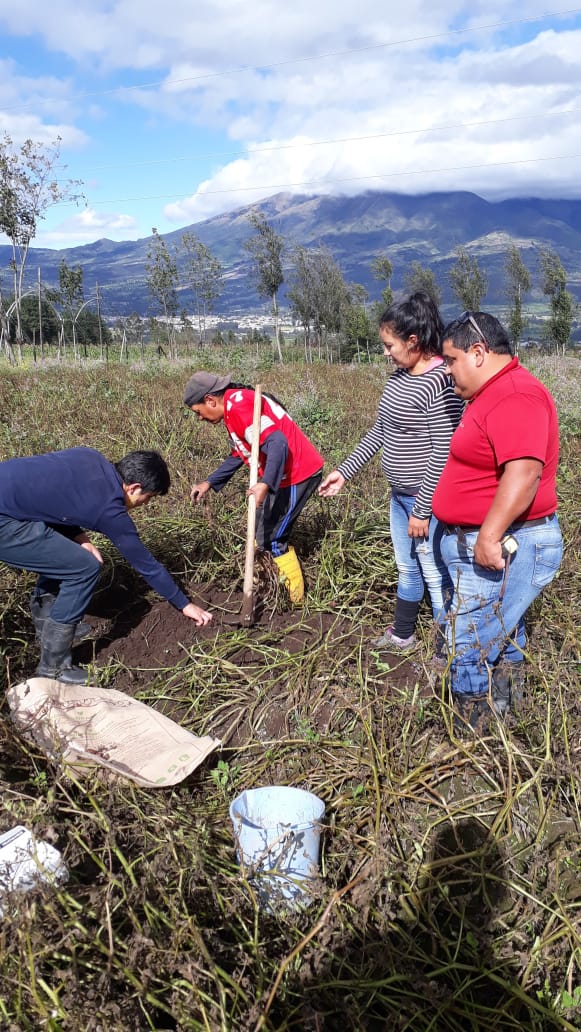 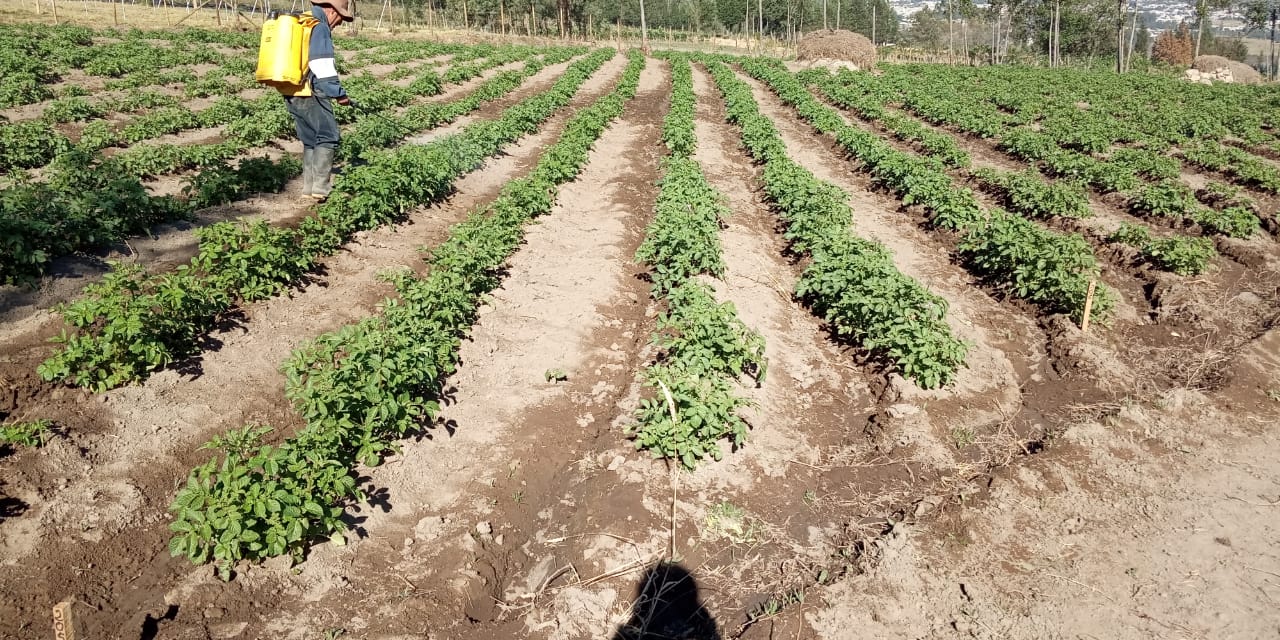 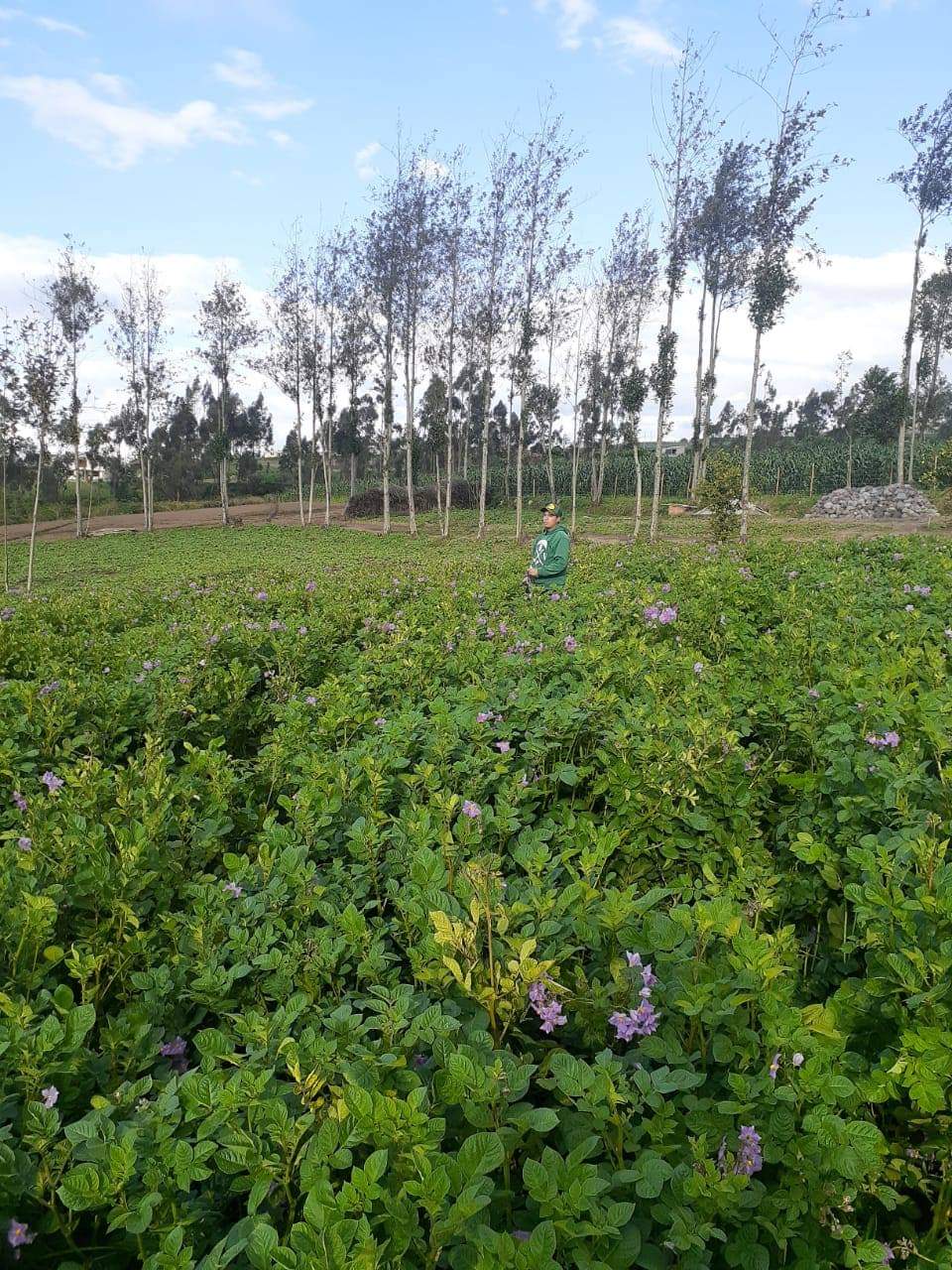 Toma de muestra
Floración
C. Fito
Cosecha
Aporque
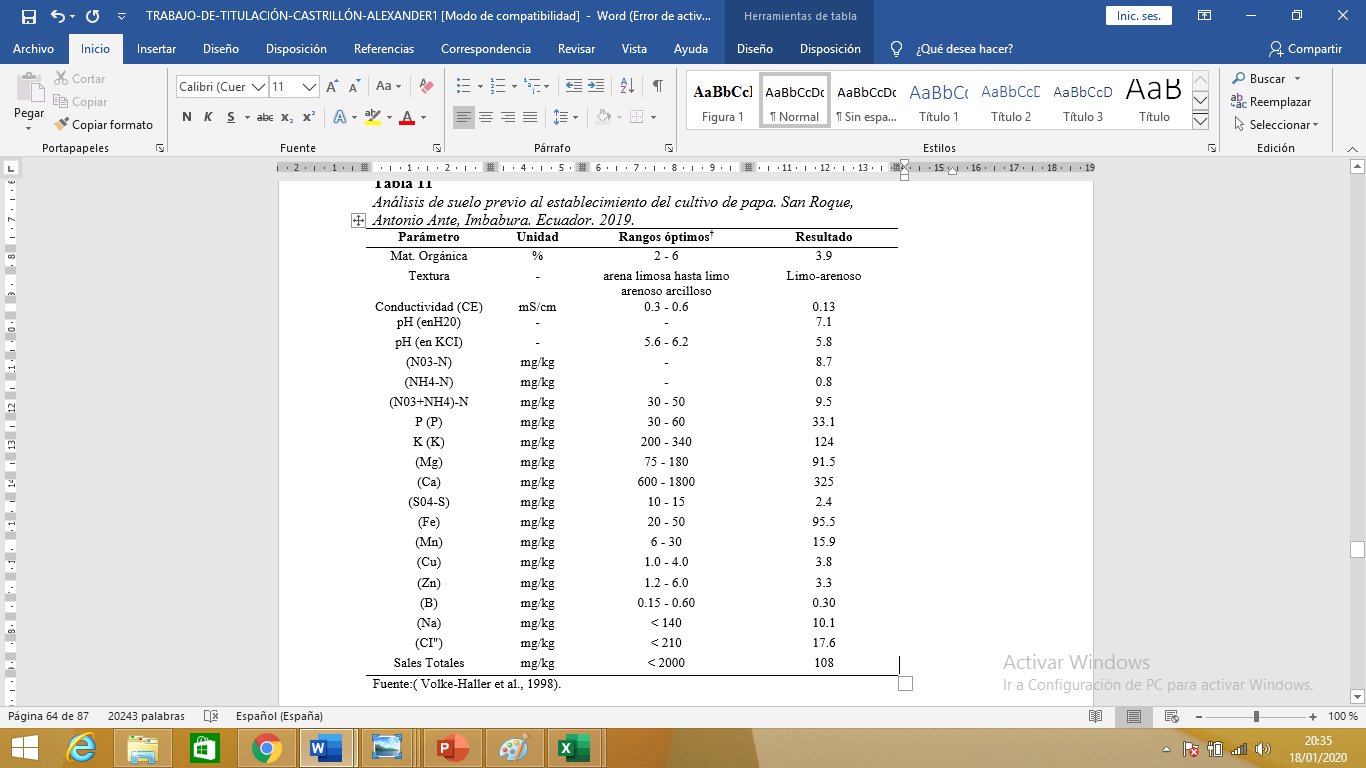 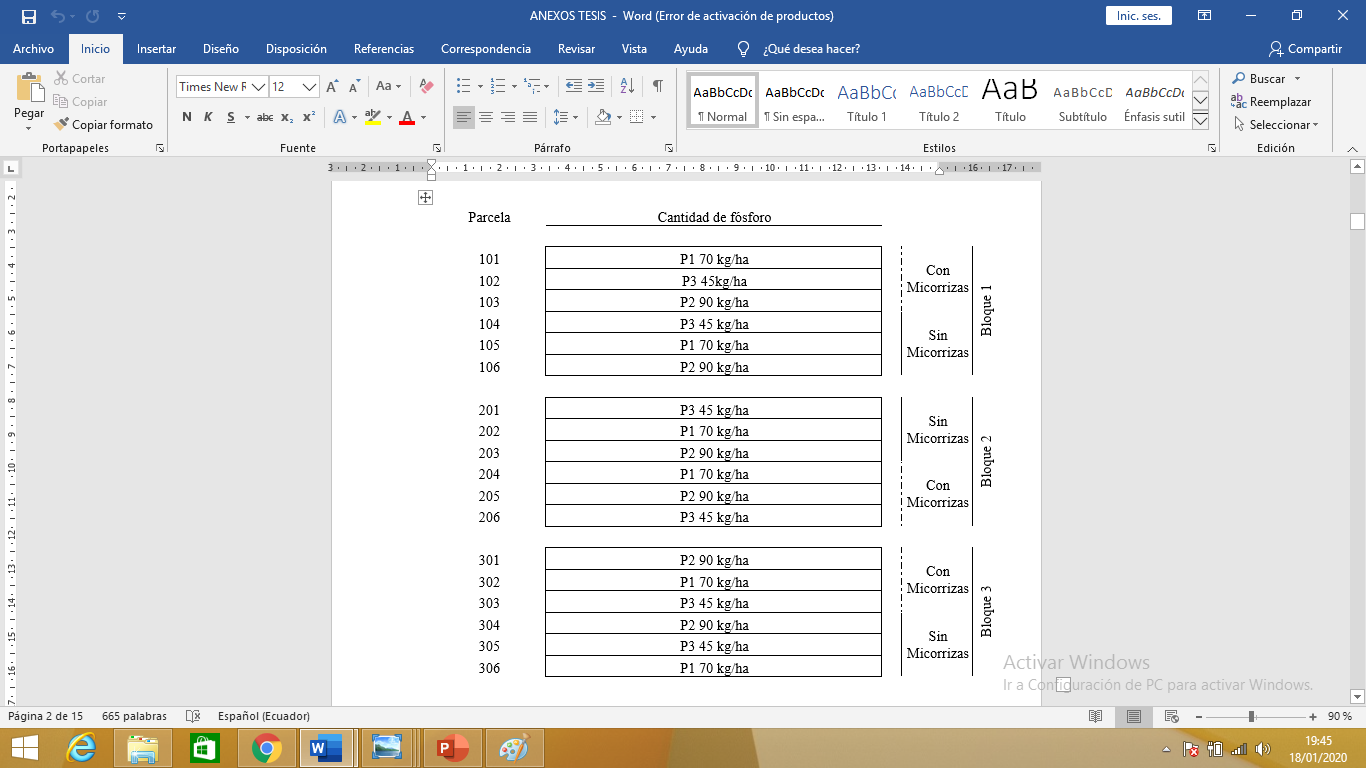 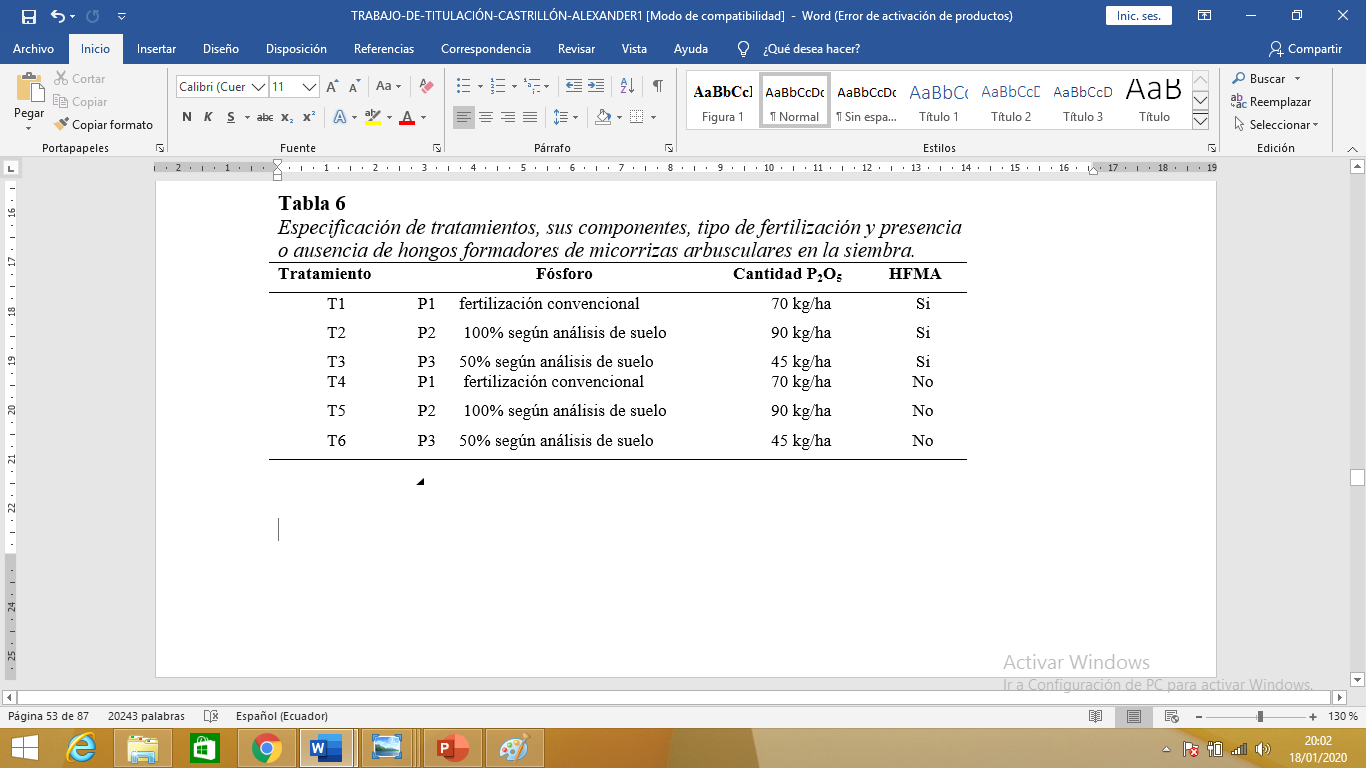 3 kg/ ha HMA
Sin HMA
Aplicación micorriza
Porcentaje de fósforo
Variables
70 kg/ ha
90 kg/ ha
45 kg/ha
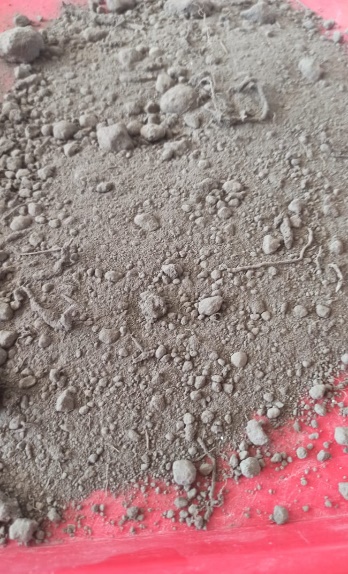 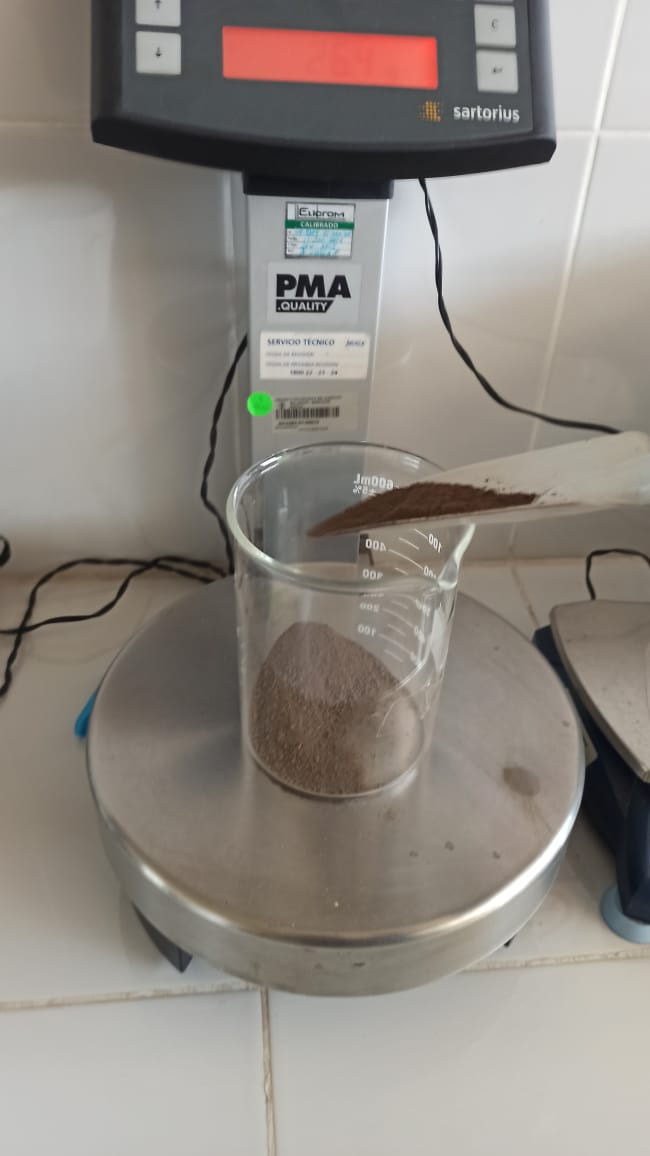 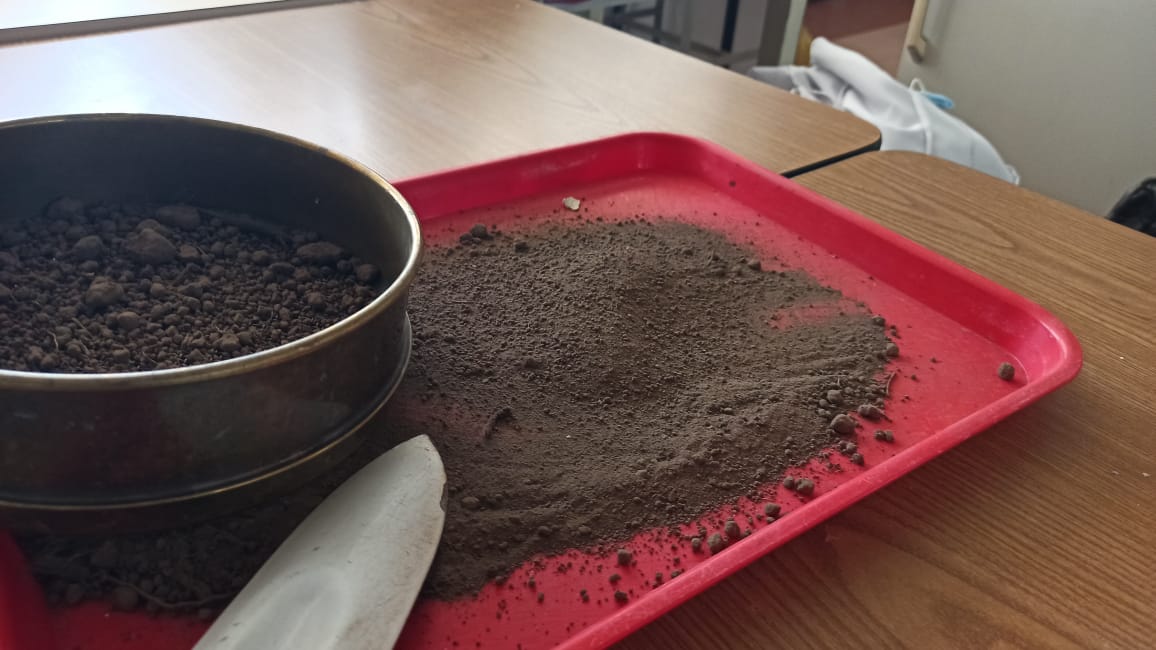 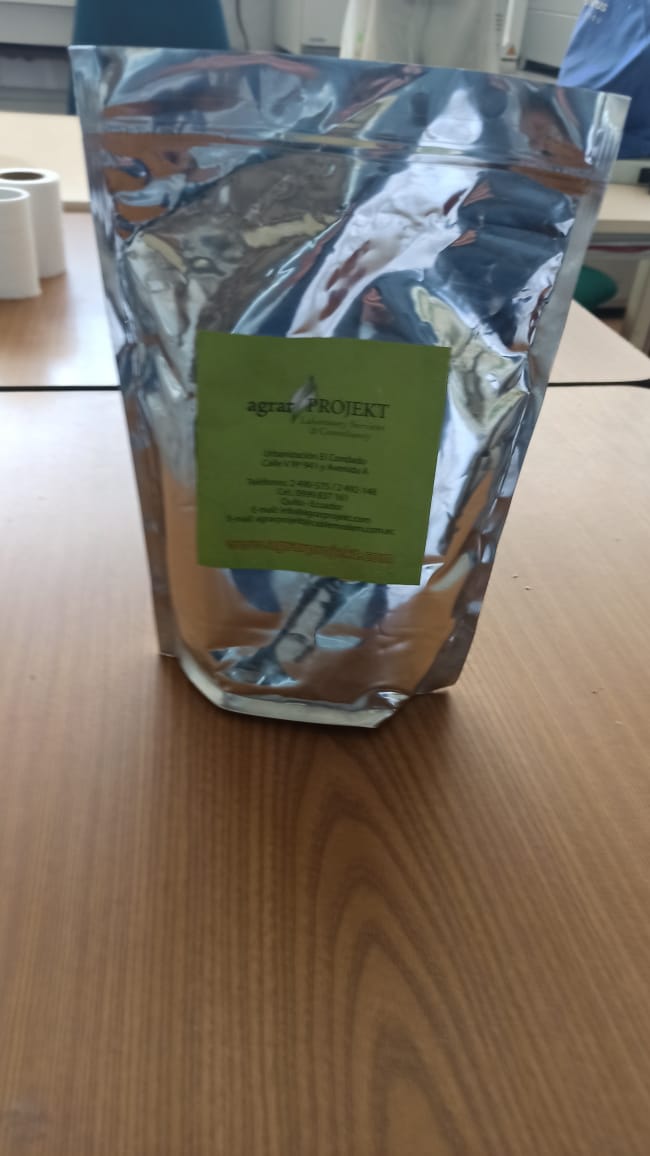 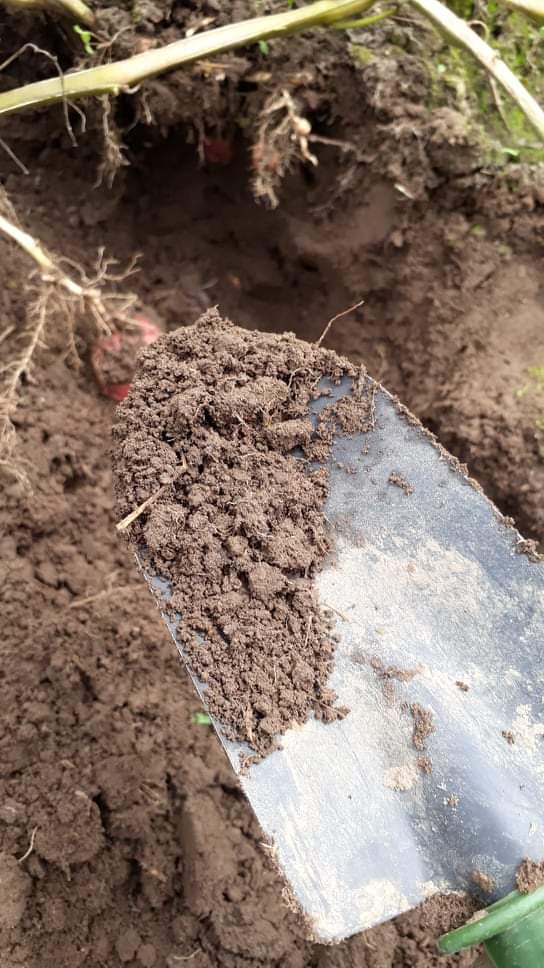 Toma de muestra
100g muestra
500g muestra
Secado
Tamiz
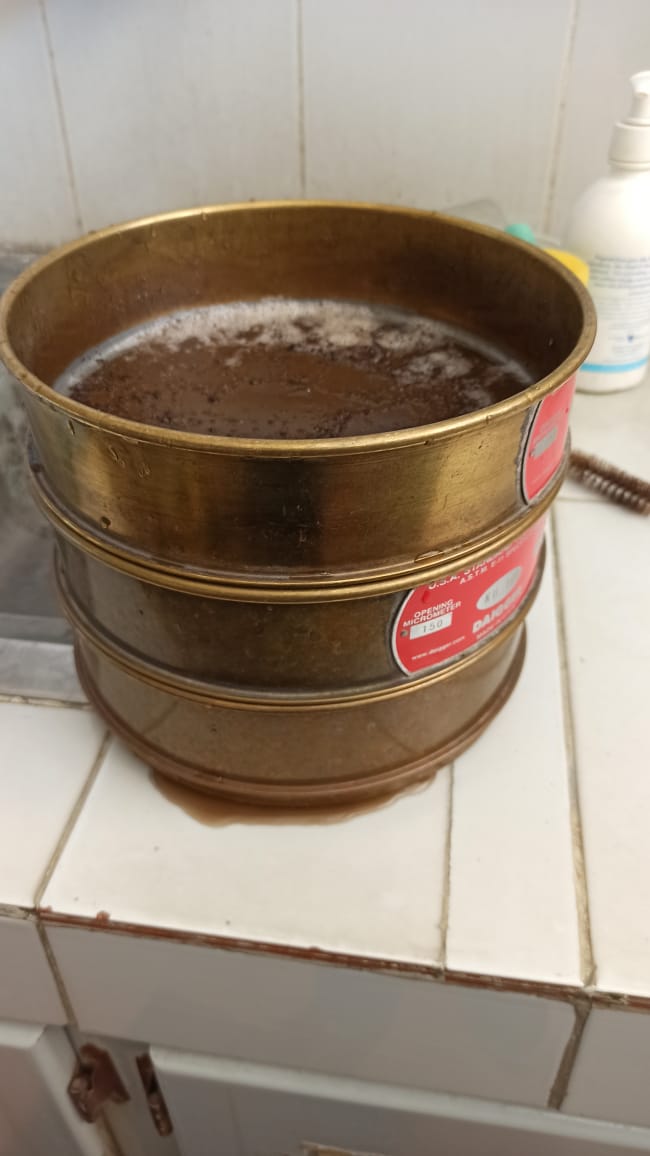 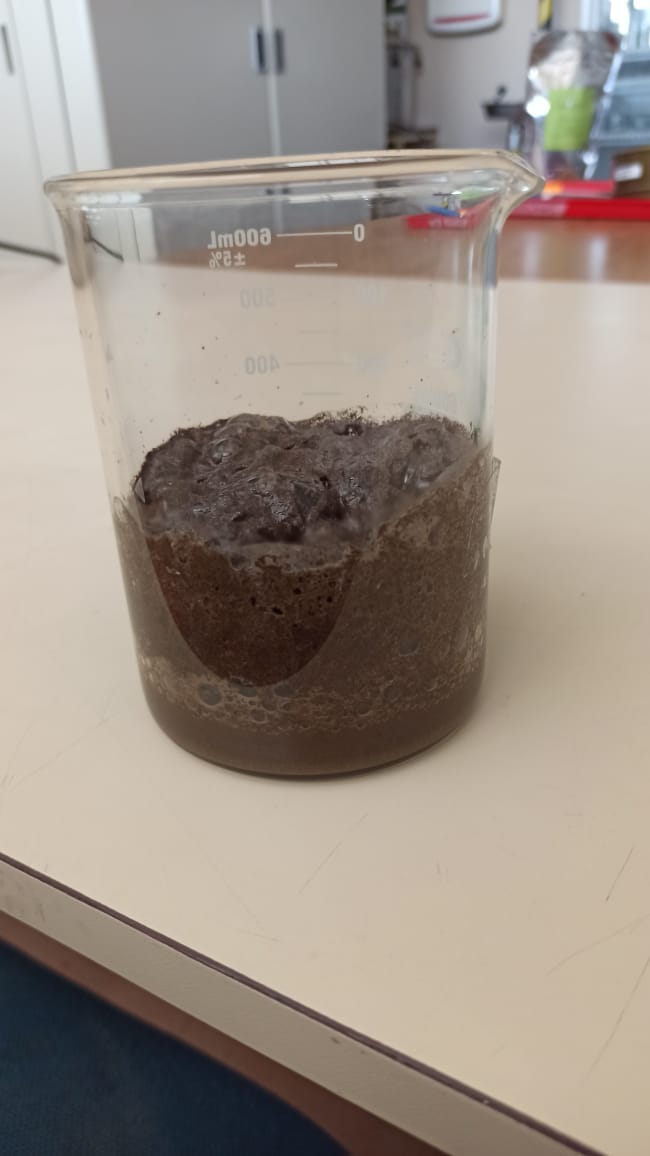 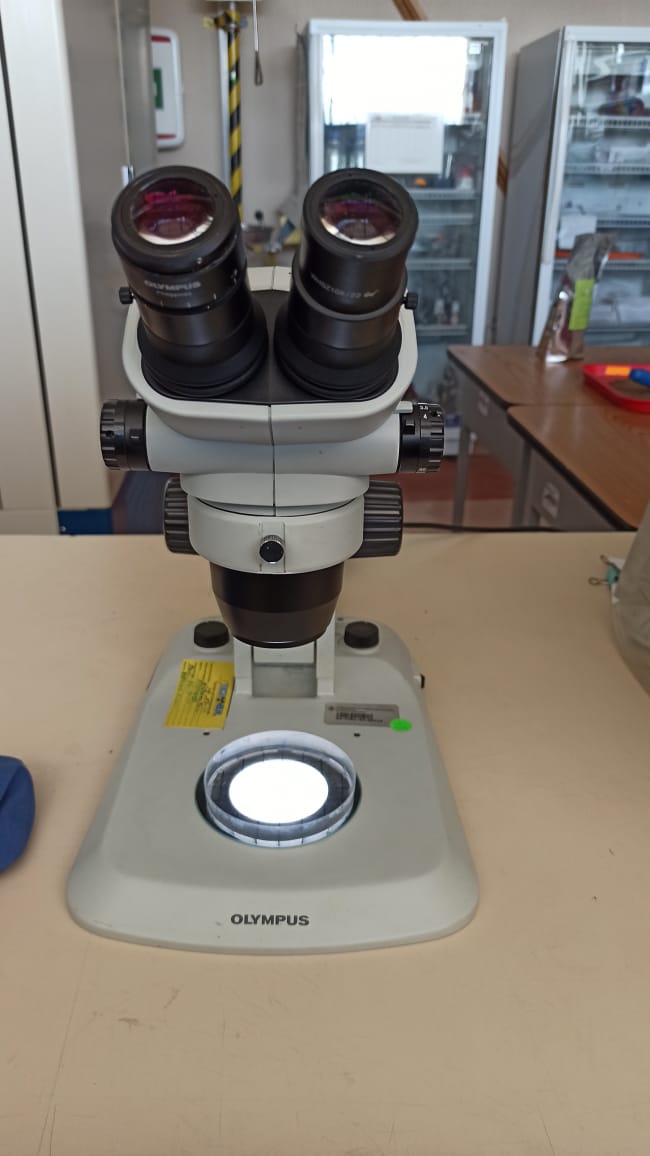 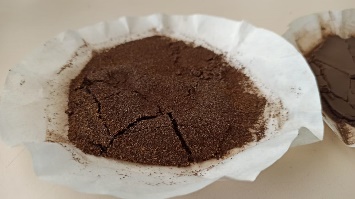 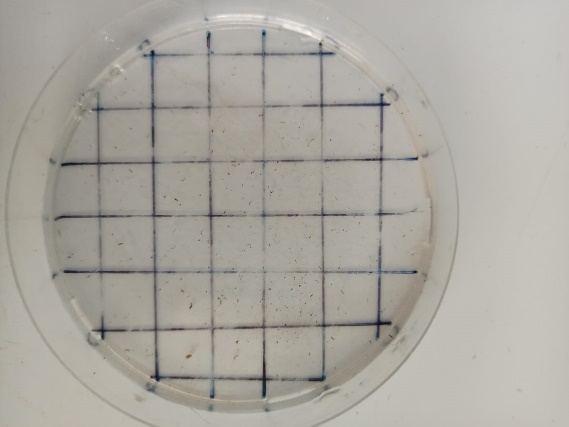 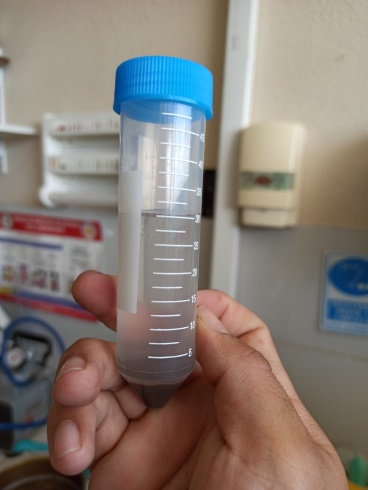 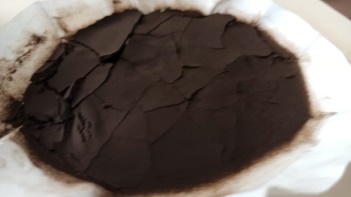 Peróxido de hidrogeno
Fracciones
Separación
Conteo
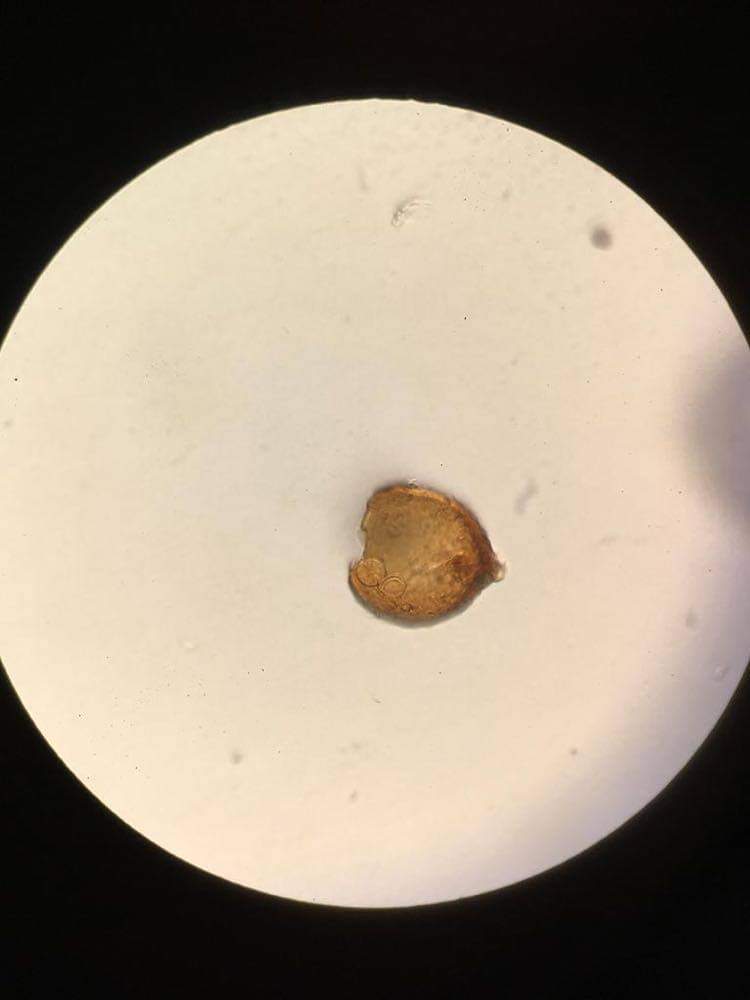 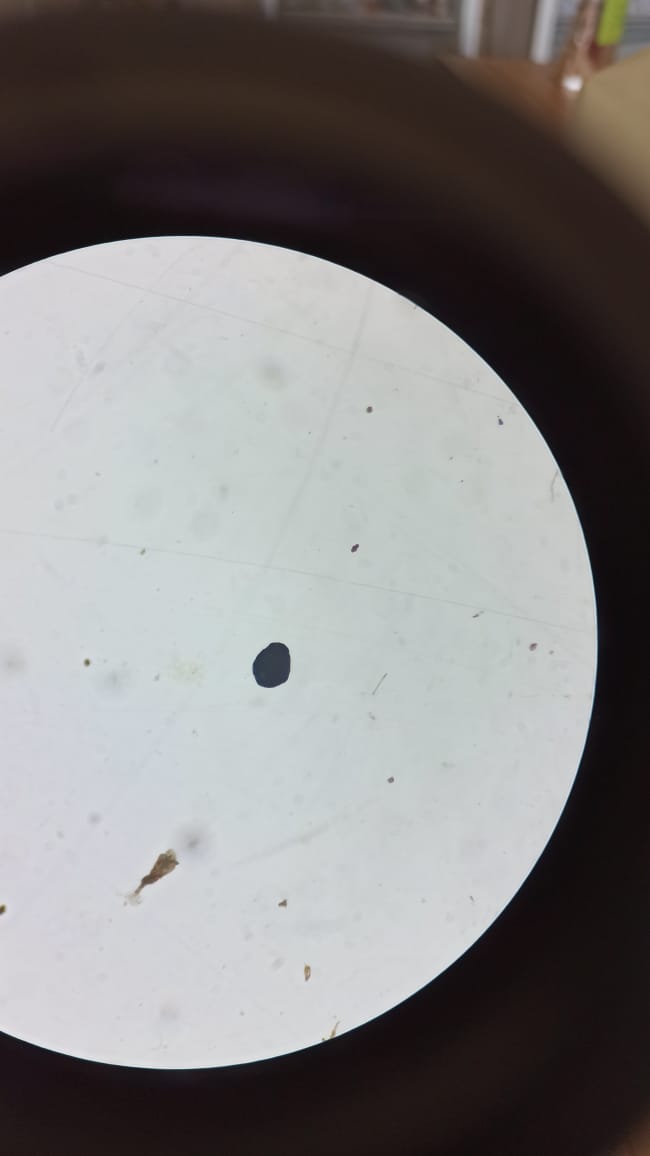 Espora HMA
Espora HMA
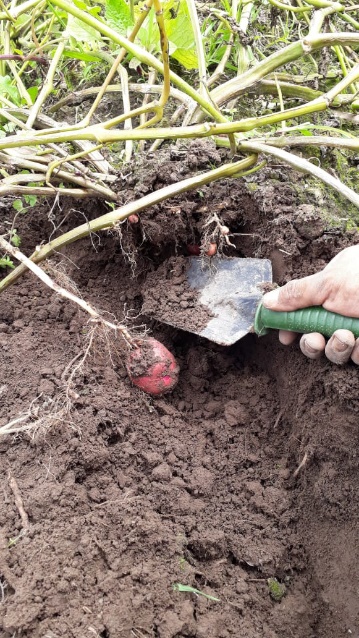 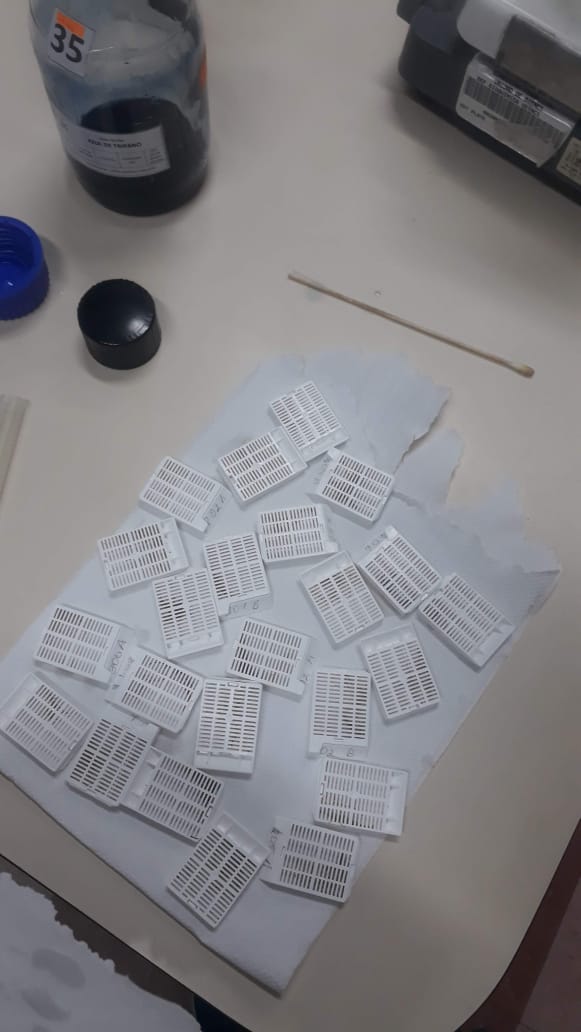 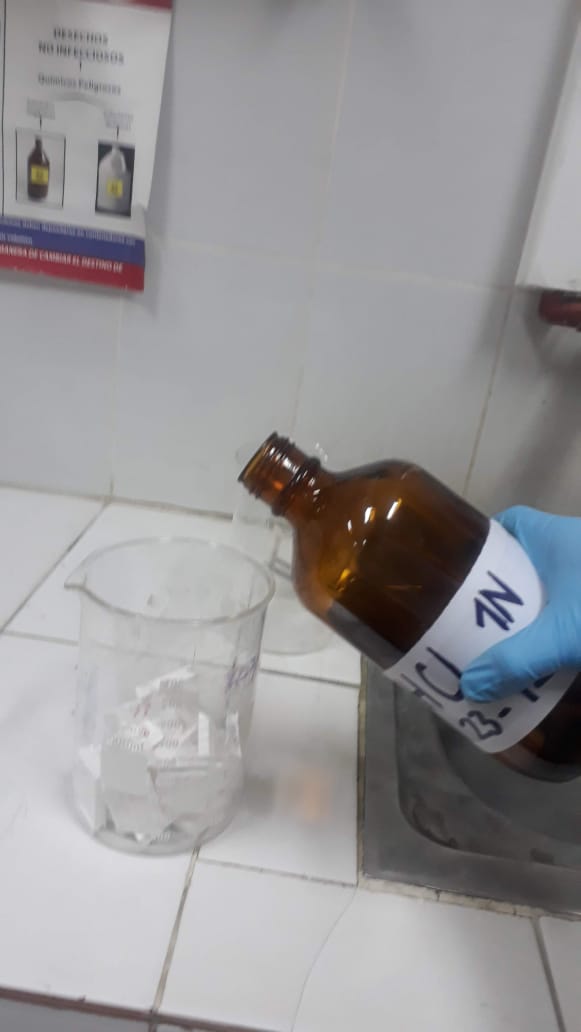 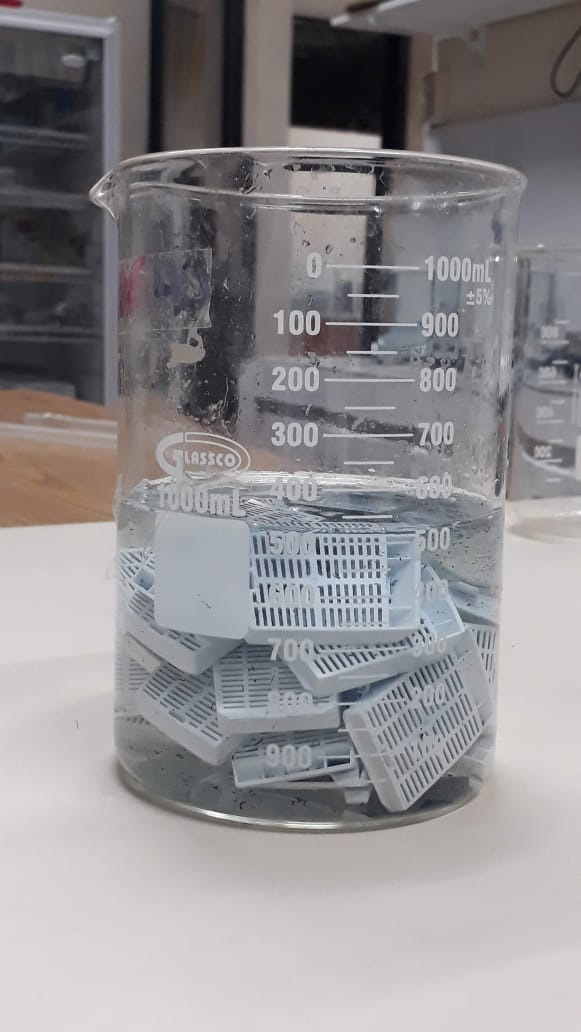 Casetas disección
Toma de muestra
H2O2
KOH
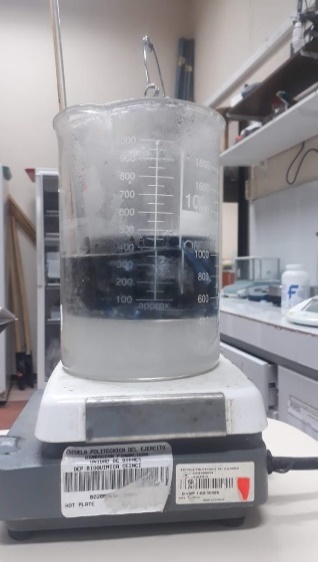 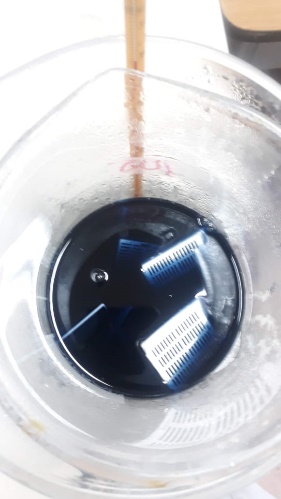 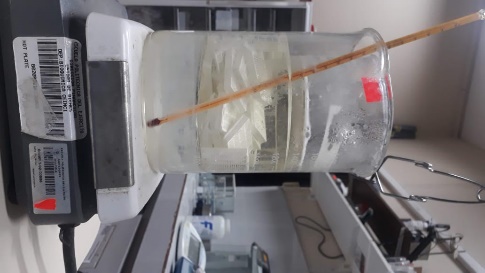 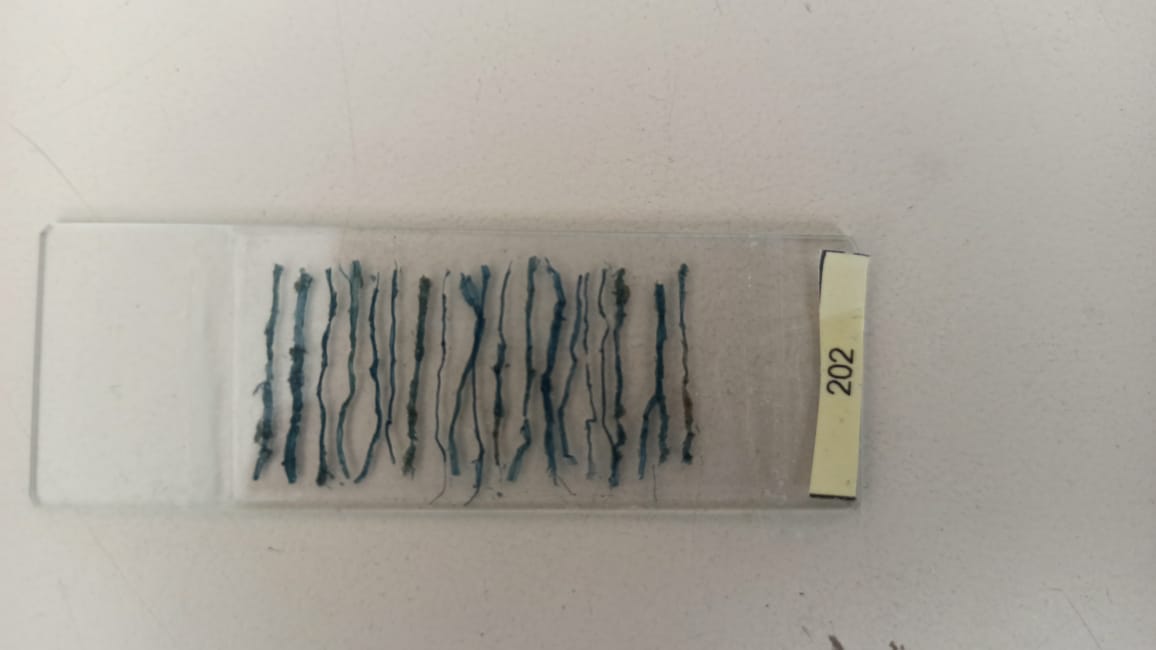 Azul de tripano
Azul de tripano
Calor
Placa
Condiciones climáticas
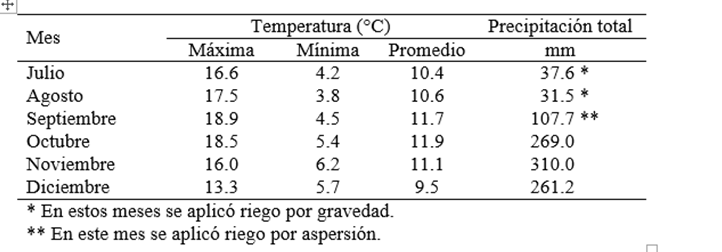 Basantes (2015) establece que la temperatura adecuada para el desarrollo vegetativo de la papa se encuentra entre 8 a 25 °C y en la tuberización 13 a 18 °C.
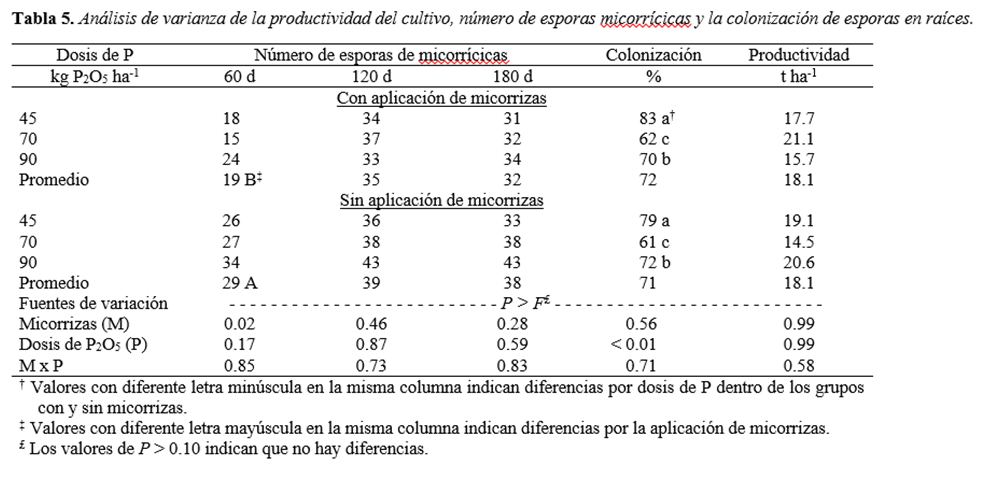 Condiciones climáticas
Basantes (2015) establece que la temperatura adecuada para el desarrollo vegetativo de la papa se encuentra entre 8 a 25 °C y en la tuberización  de13 a 18 °C.
Análisis Foliar
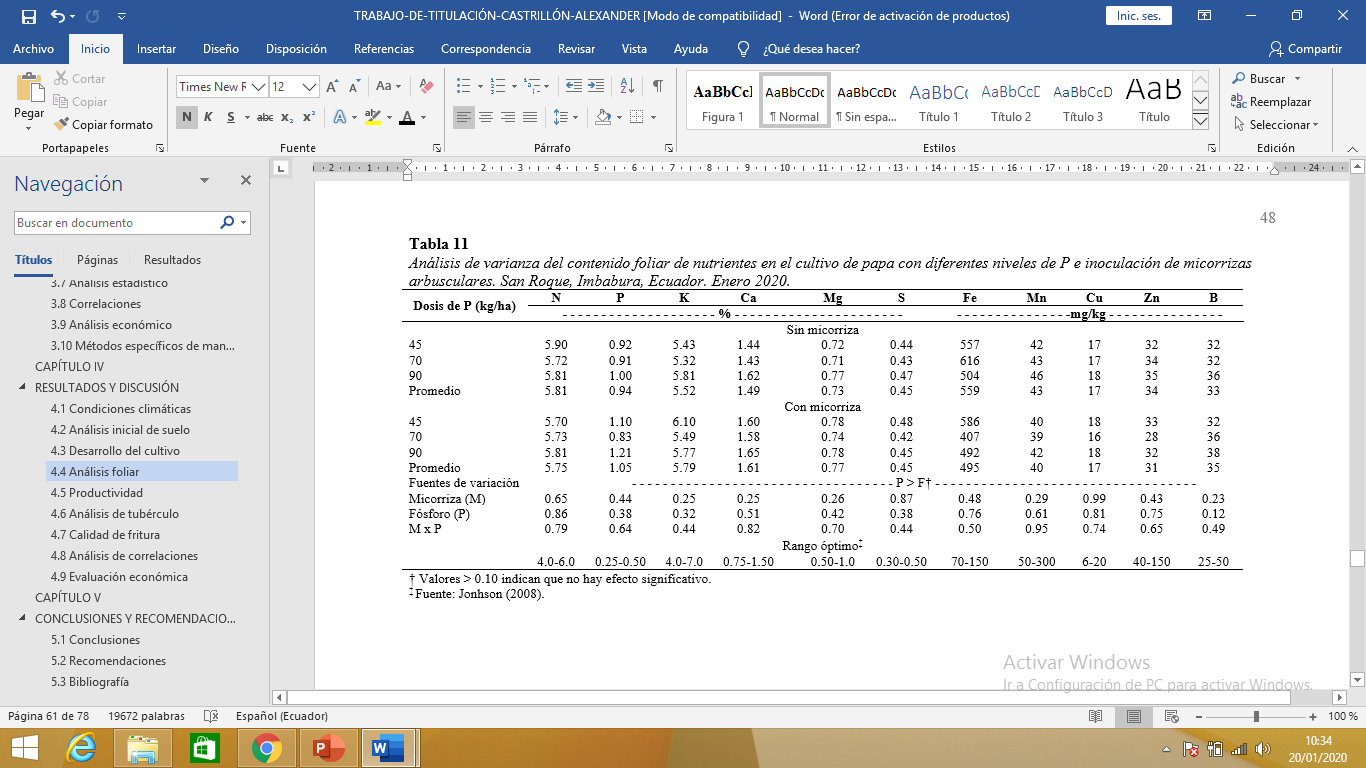 Análisis Económico
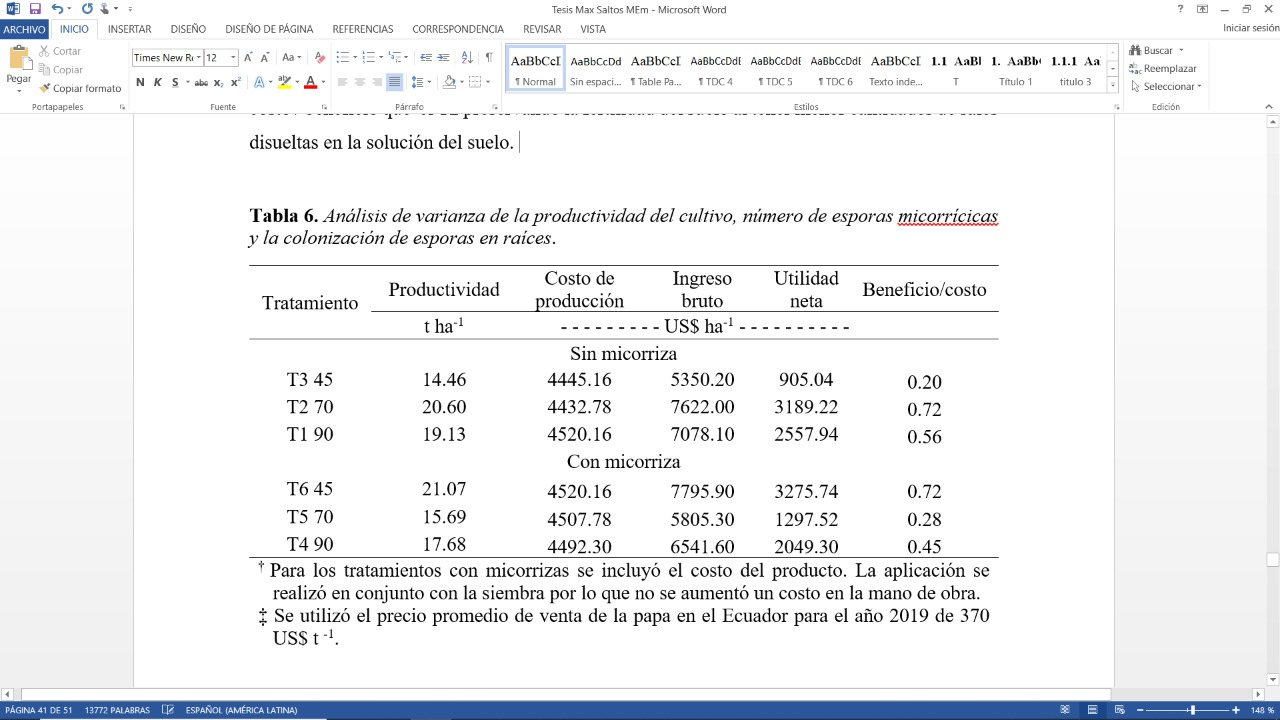 Resultados y Discusión
Análisis de Correlaciones
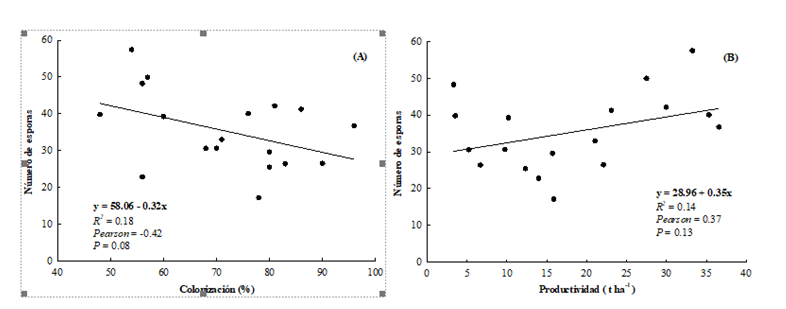 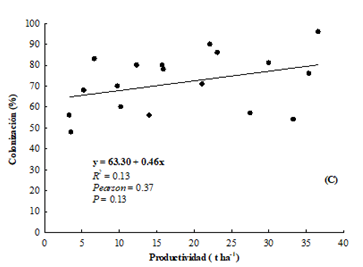 Conclusiones
Se determinó que existieron 23 esporas g-1 de suelo en un estadio inicial mostrando una alta cantidad de micorrizas.
El número de esporas disminuyó a los 60 días, los tratamientos sin HMA presentaron mayor promedio que el resto. A los 120 d, en la etapa de floración, aumentó el número de esporas mientras que en la senescencia del cultivo, este valor disminuyó. 
El grado de infección micorrícico disminuyó al elevar los niveles de fósforo en el suelo, estableciendo una relación proporcional inversa entre estas dos variables.
No se encontró correlación entre la colonización y la productividad del cultivo.
Los tratamientos 2 (sin HMA + 70 kg P2O5) y 6 (con HMA + 45 kg P2O5) generaron mayor utilidad neta que los otros tratamientos
Recomendaciones
Utilizar cepas de zonas cercanas y adaptadas al cultivo, ya que la selectividad de las plantas huéspedes afectan la colonización de las micorrizas. 
Determinar la microbiota pre existente en el suelo previo a la inoculación de HMA, porque esta afecta al desarrollo del inóculo y su funcionalidad.
Realizar ensayos con cepas de micorrizas nativas  y compararlas con las comerciales.
Gracias
AGRADECIMIENTOS
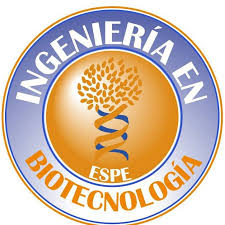 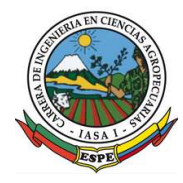 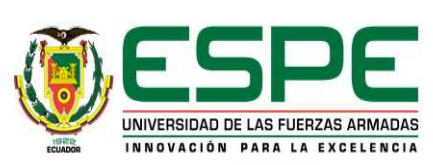 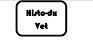 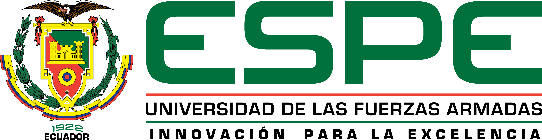 c